MERVE CAN ÖZKAN
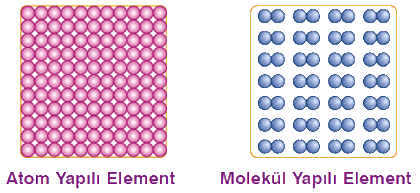 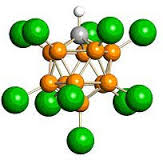 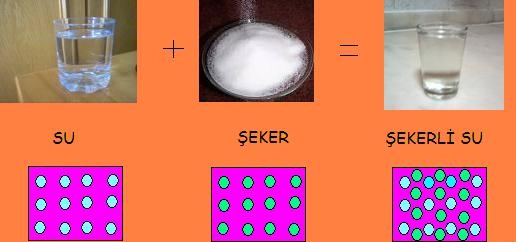 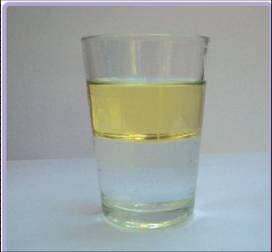